Parliamentary Oversight of Internal Security Forces
Basic oversight features in liberal democracies: the role of Parliaments vis-à-vis internal security forces
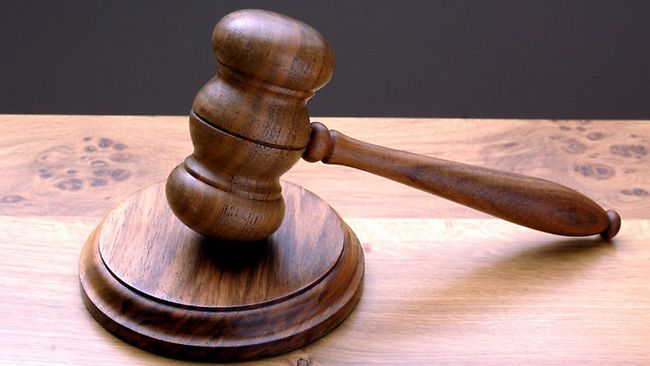 Dyfan Jones
Parliamentary Development Consultant
Why Parliamentary Oversight?
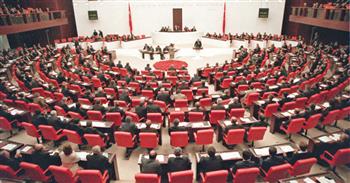 Parliaments’ Duties and Roles
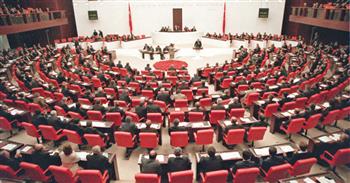 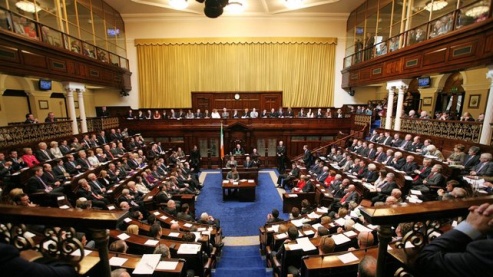 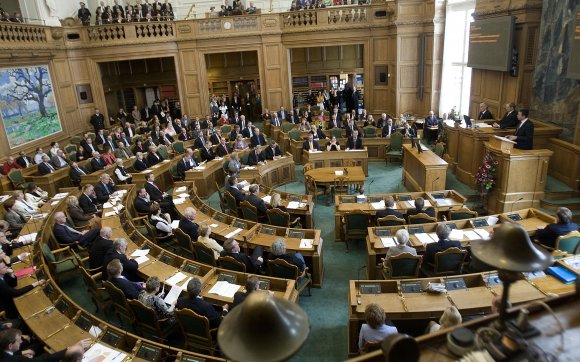 Effective Parliamentary Oversight
Oversight Mechanisms
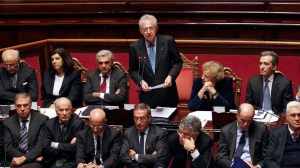 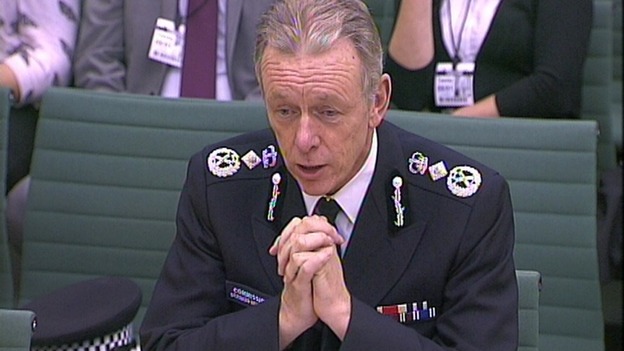 Challenges for Parliaments
Developing Parliamentary trends
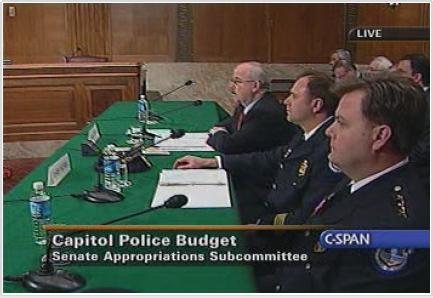 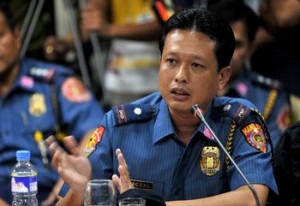 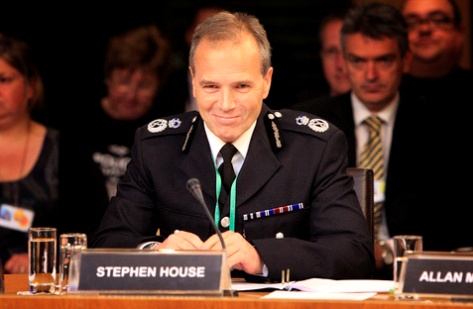 UK Home Affairs Select Committee May 2010 – January 2013
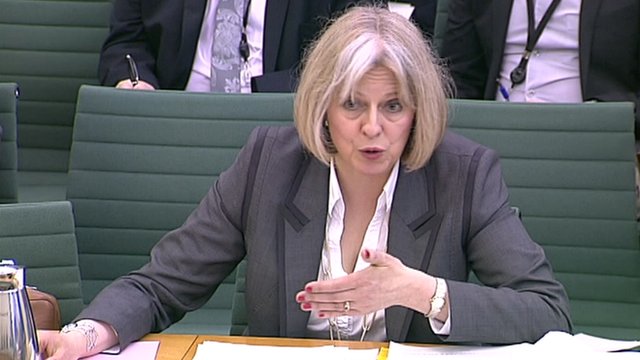 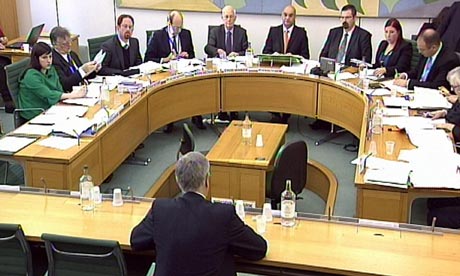 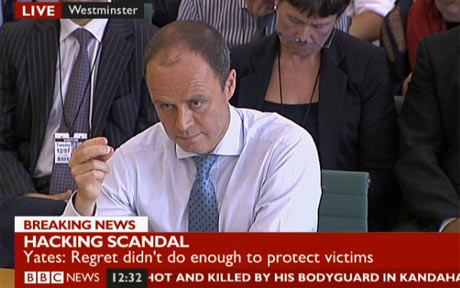 Policing Large Scale Disorder Inquiry
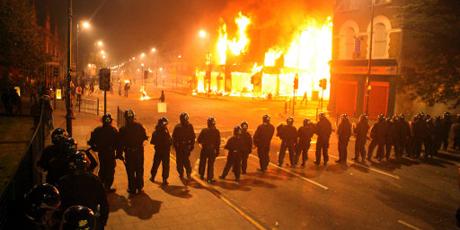 49 Witnesses gave oral evidence to Committee
48 organisations and individuals gave written evidence to committee
45 page Committee Report including
6 sections to the report
Government response
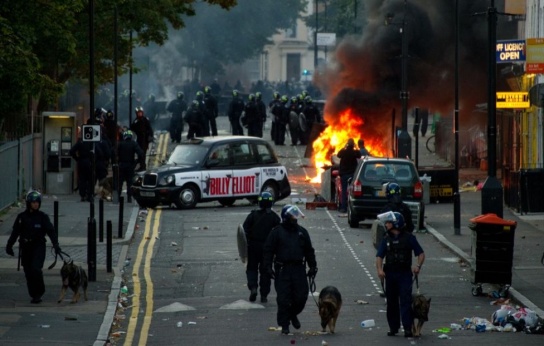 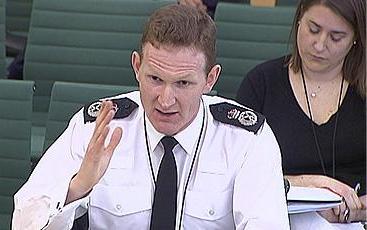 Who Benefits from Parliamentary Oversight of ISFs?
Parliament
ISFs
Executive
Citizens